Детский мастер-класс«Овечки в загоне»
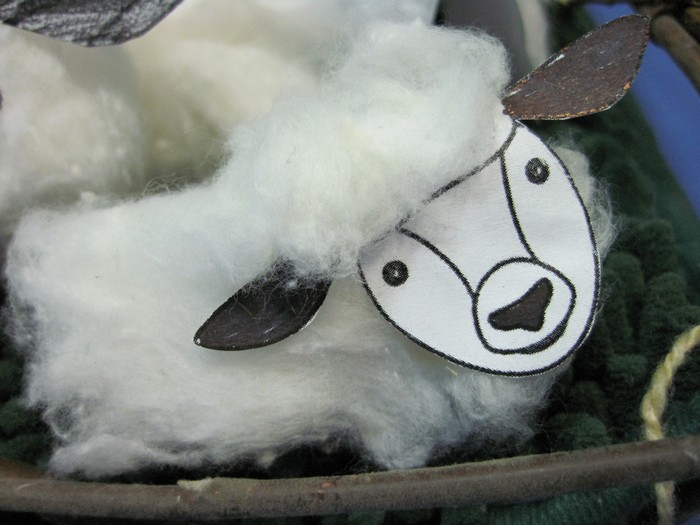 Материалы
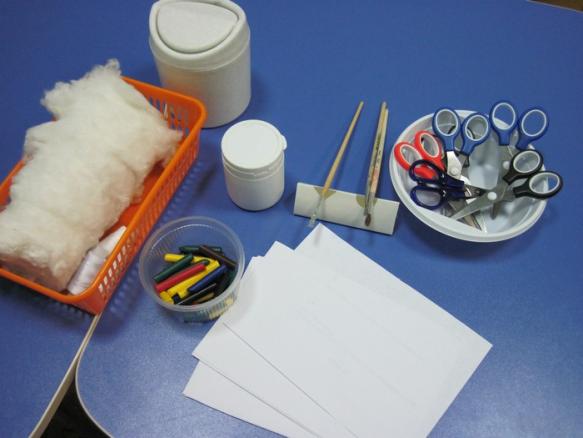 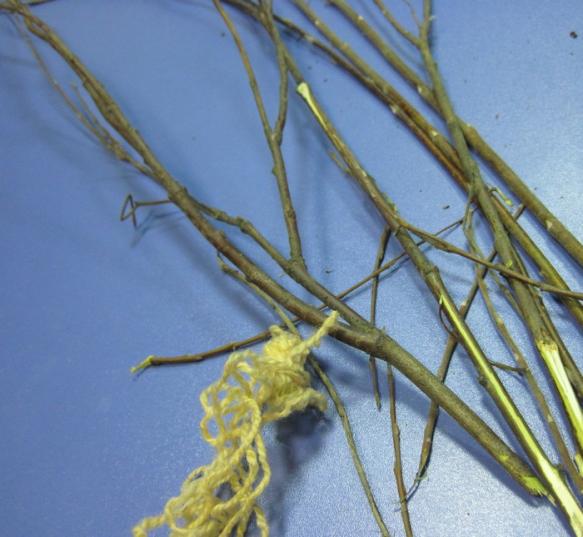 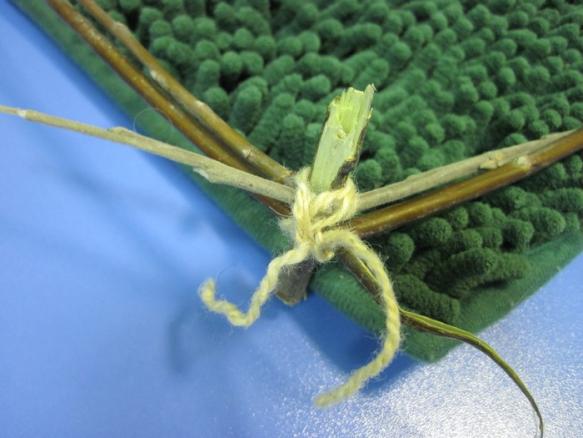 Изготовление загона
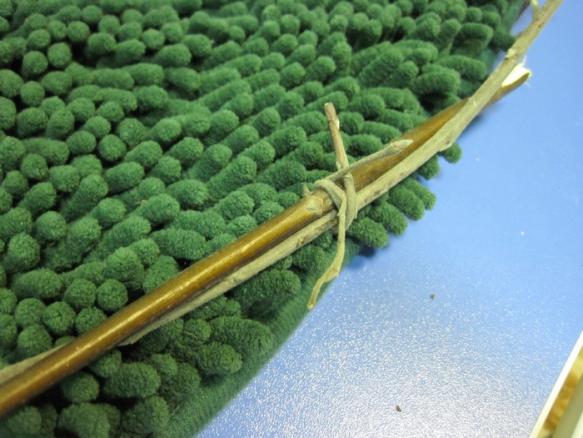 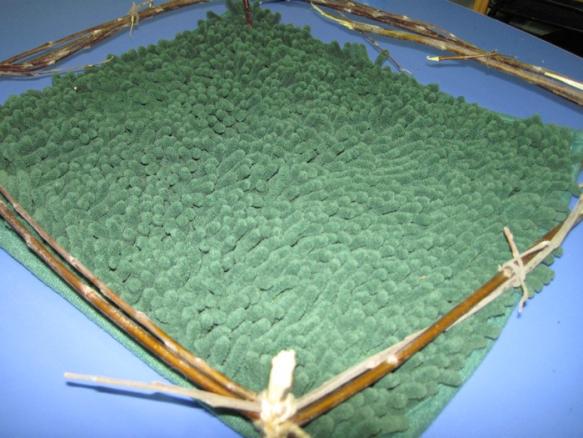 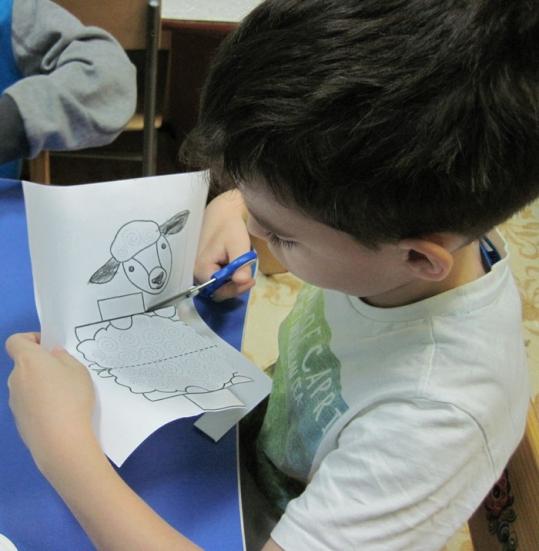 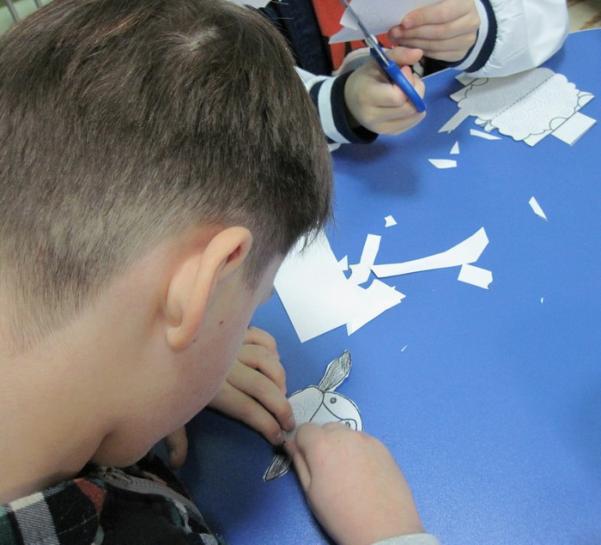 Рисунок 5
Рисунок 6
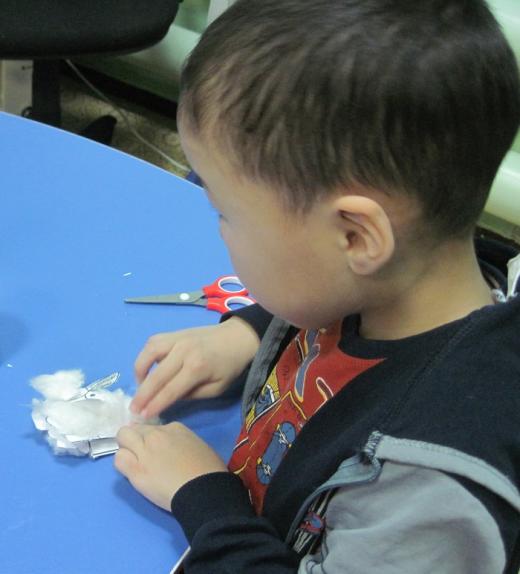 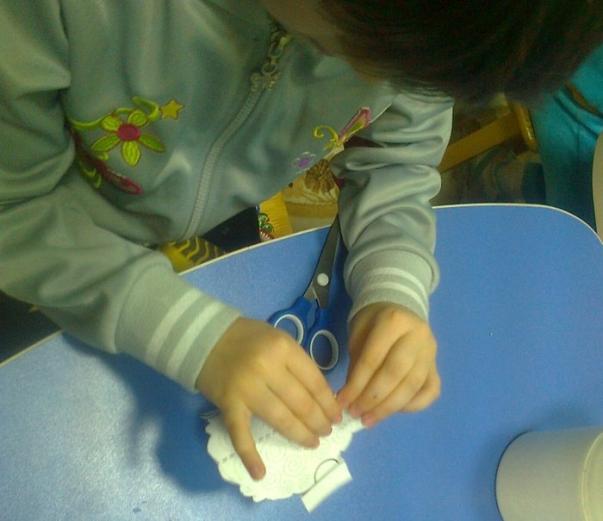 Рисунок 7
Рисунок 8
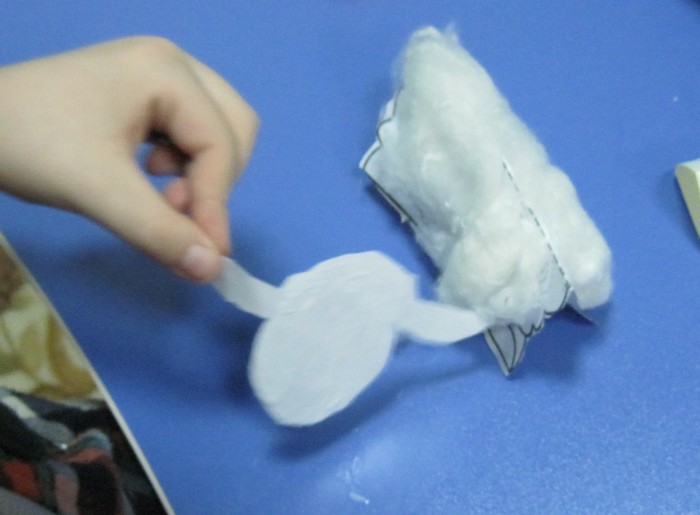 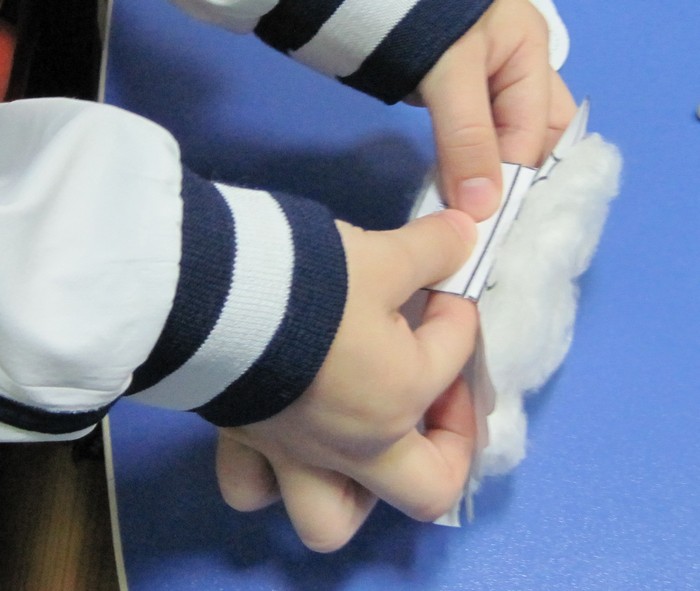 Рисунок 10
Рисунок 9
Готовая работа
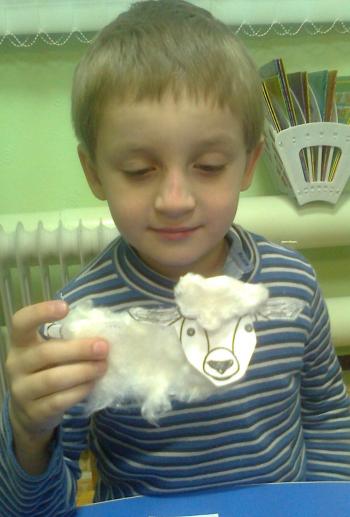 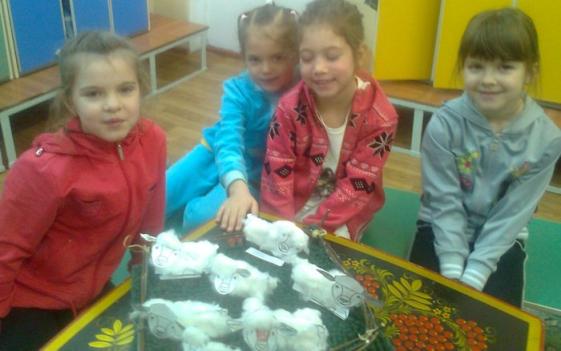 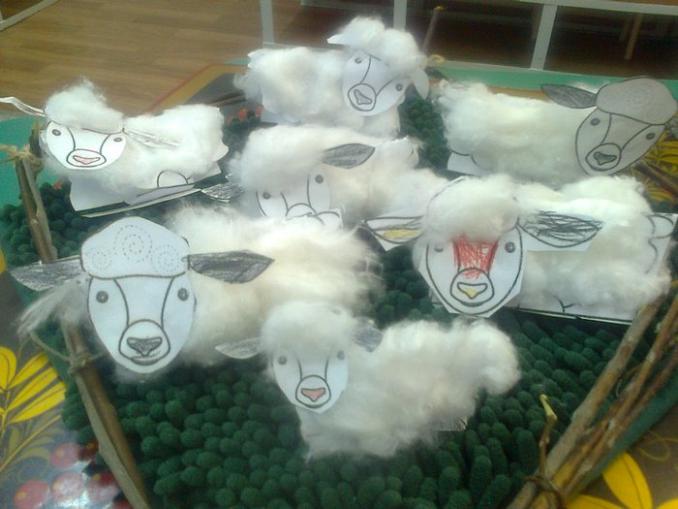 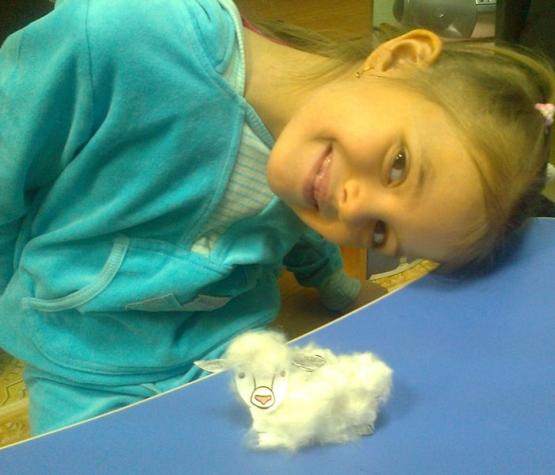